Kurzemes reģions
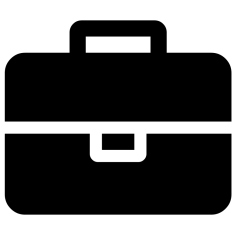 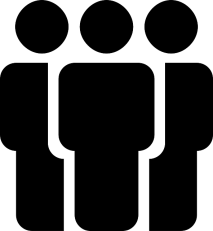 Iedzīvotājuskaits: 238 760
+0,8%
Nodarbinātības līmenis: 62,4%
-2813(-1,2%)
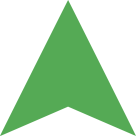 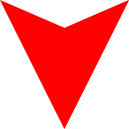 Bezdarba līmenis (15 – 74 gadi): 6%
Iedzīvotāju skaits darbspējas vecumā: 145 050

Vīrieši: 7 2163 (49%)
Sievietes: 7 2887 (51%)
- 1,8%
-2657(-1,8%)
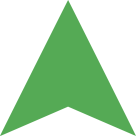 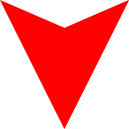 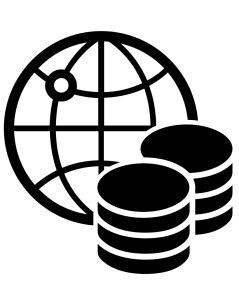 Platība: 21%no Latvijas teritorijas
Vidējais vecums:
Vīrieši: 39,5
Sievietes: 45,6
IKP uz 1 iedz.:10 282
+799
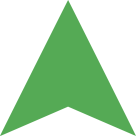 Vidējā bruto darba samaksa: 922 Eur
+64 Eur
2019. un 2018. gada salīdzinājums
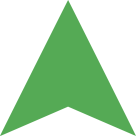 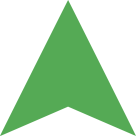 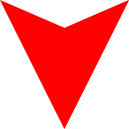 Iedzīvotāji Kurzemes reģionā
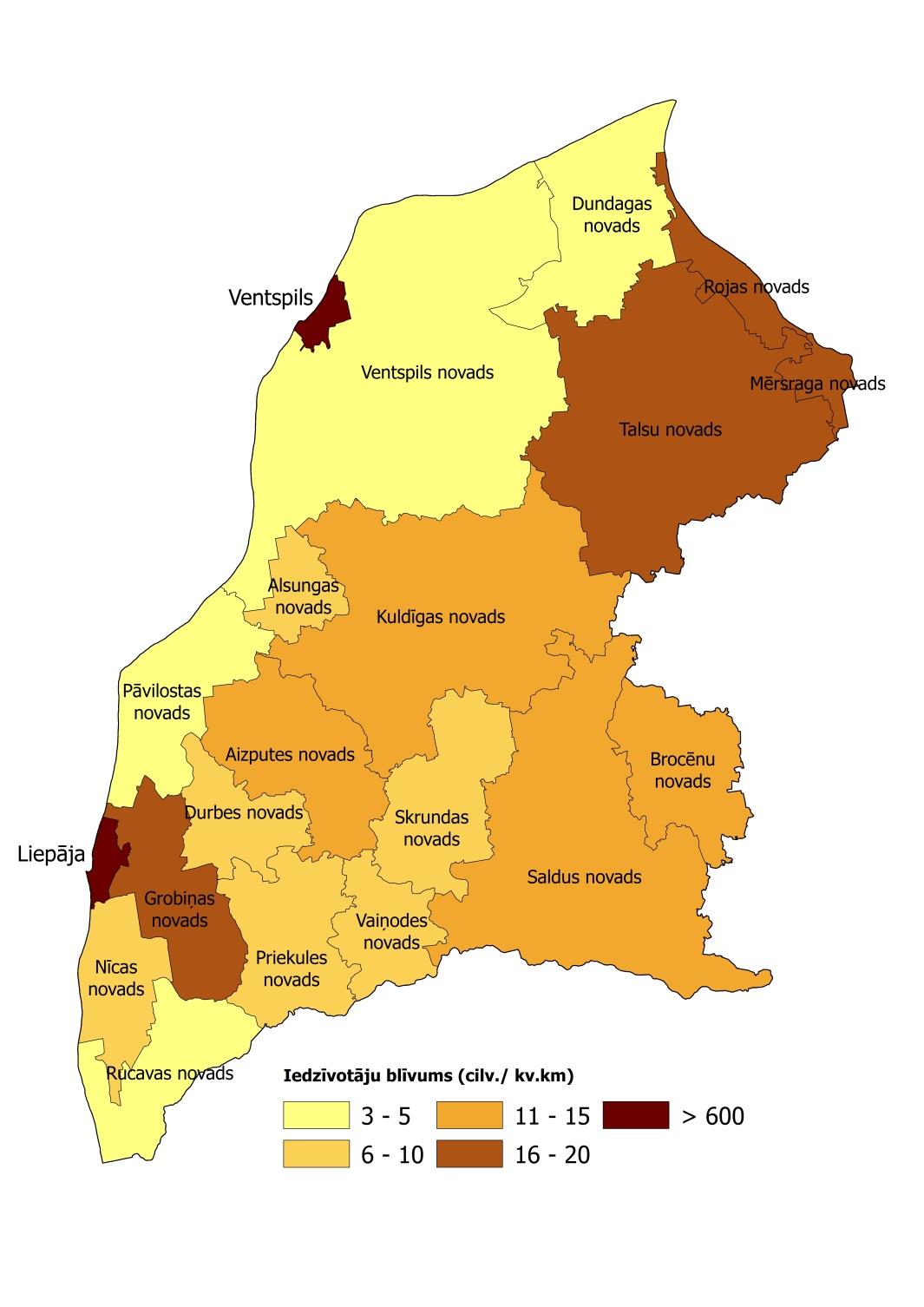 Iedzīvotāju blīvums  Kurzemes reģiona pašvaldībās (01.01.2020)
Avots: CSP
Ekonomiskā aktivitāte Kurzemes reģionā
Ekonomiski aktīvie iedzīvotāji
Ekonomiskā aktivitāte Kurzemes reģionā 2019. gadā (iedz. skaits tūkstošos un %)
Bezdarbs Kurzemes reģionā
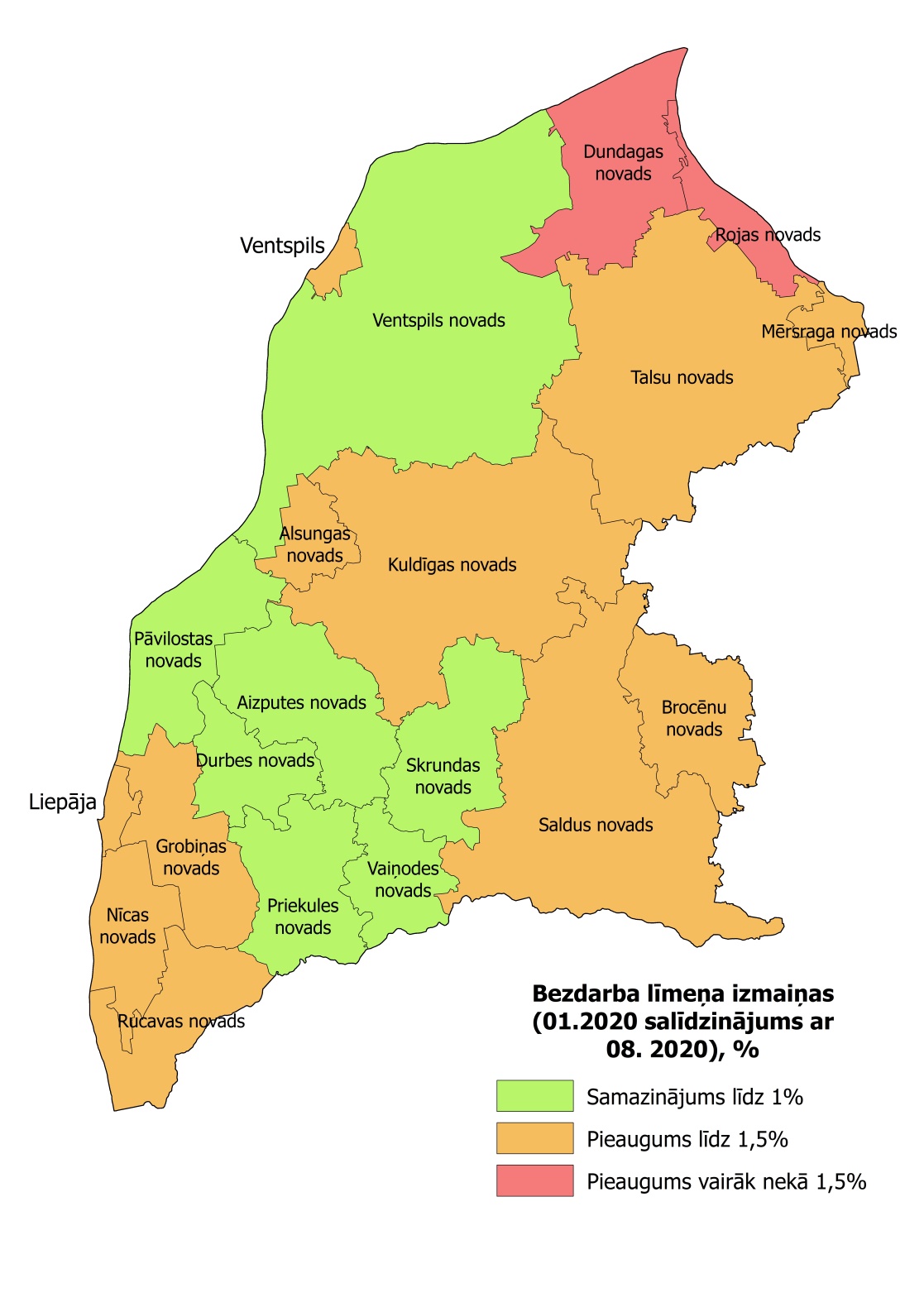 Bezdarba līmeņa izmaiņas 2020.gadā
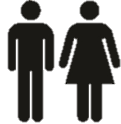 Bezdarbnieku skaita raksturojums (1)
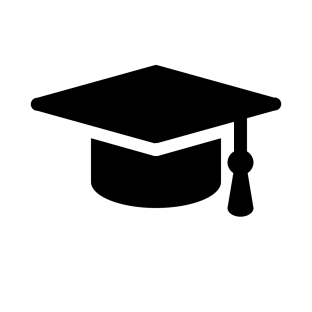 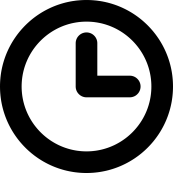 Bezdarbnieku skaita raksturojums (2)
Bezdarbnieku skaits paproblēm -
grupām
Bezdarbnieku skaits pavecumagrupām
Uzņēmējdarbība Kurzemes reģionā
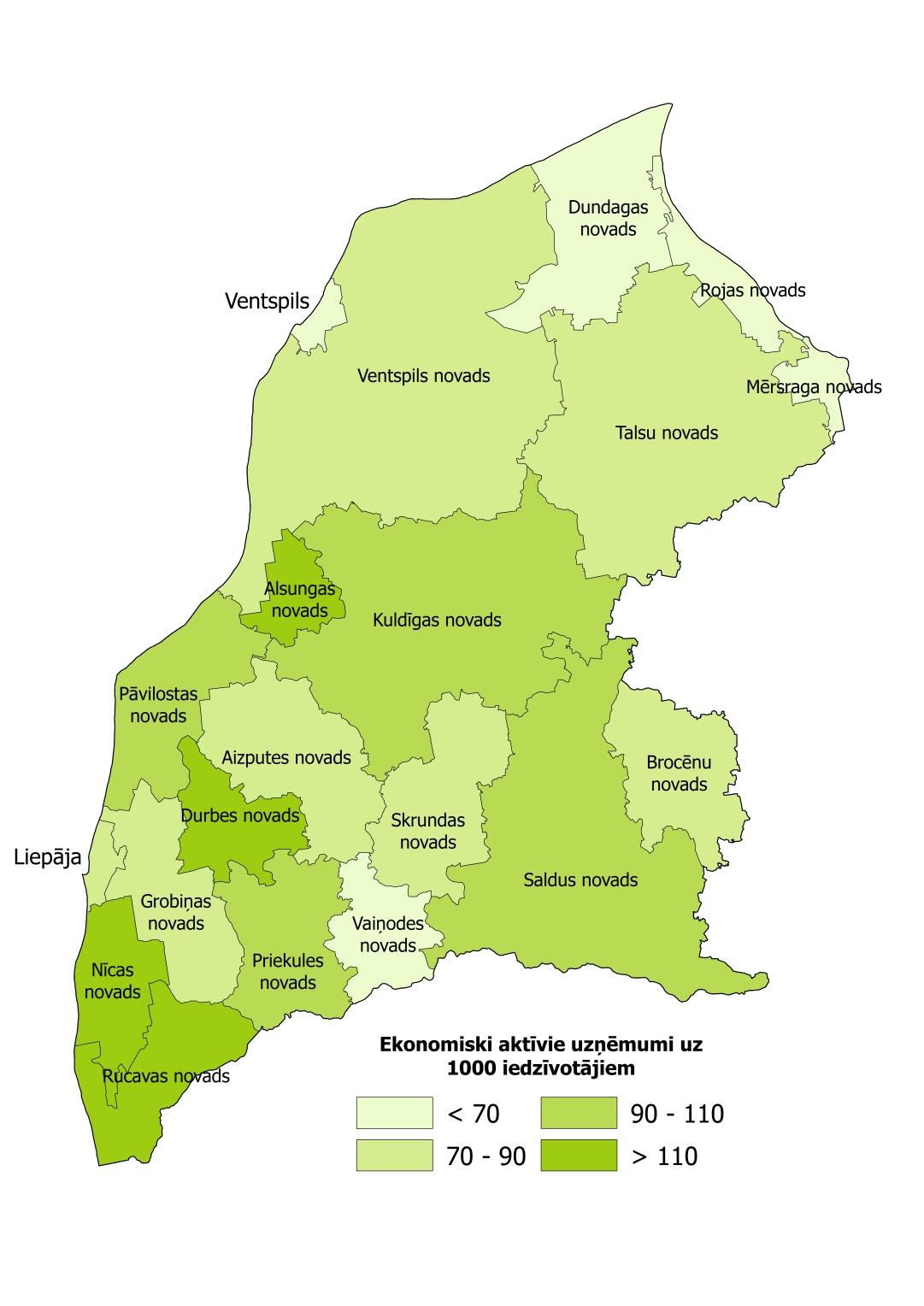 Ekonomiski aktīvie uzņēmumi uz 1000 iedzīvotājiem (2018)
Uzņēmējdarbības jomas
TOP 5 uzņēmējdarbības jomas Kurzemē pēc peļņas
TOP 5 saimnieciskās darbības veidi Kurzemē pēc nodarbināto skaita
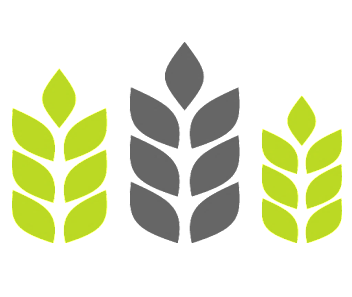 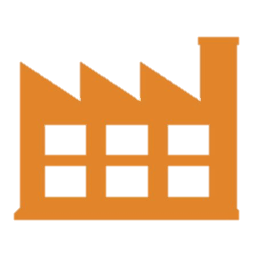 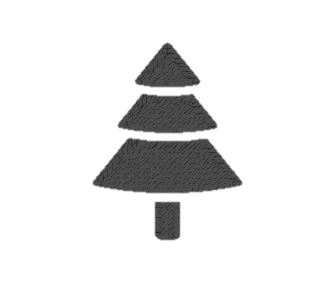 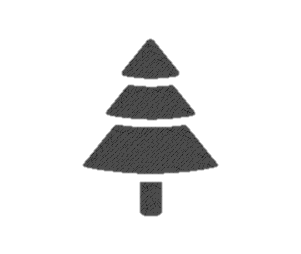 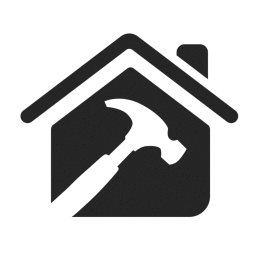 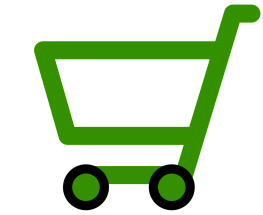 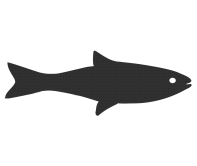 Apstrādes un ieguves rūpniecība, ražošana 17% (17 tūkst.)
Tirdzniecība13% (13 tūkst.)
Būvniecība~41 milj.
Meža nozare~ 43 milj.
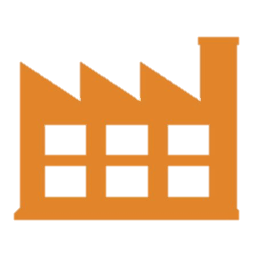 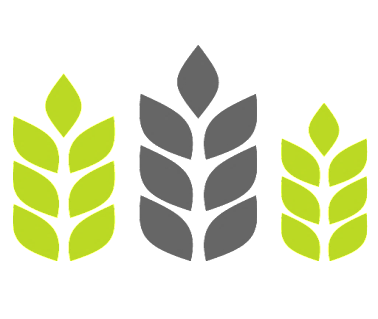 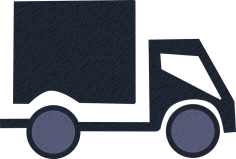 Lauksaimniecība, mežsaimniecība, zivsaimniecība9% (10 tūkst.)
Rūpniecība~ 30 milj.
Transports un uzglabāšana8% (8 tūkst.)
Lauksaimniecība
22 milj.
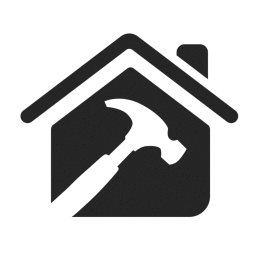 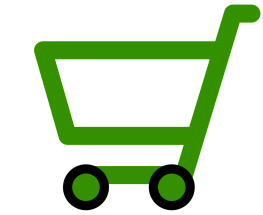 Būvniecība6,5% (7 tūkst.)
Tirdzniecība20 milj.
Avoti: CSP, Firmas.lv
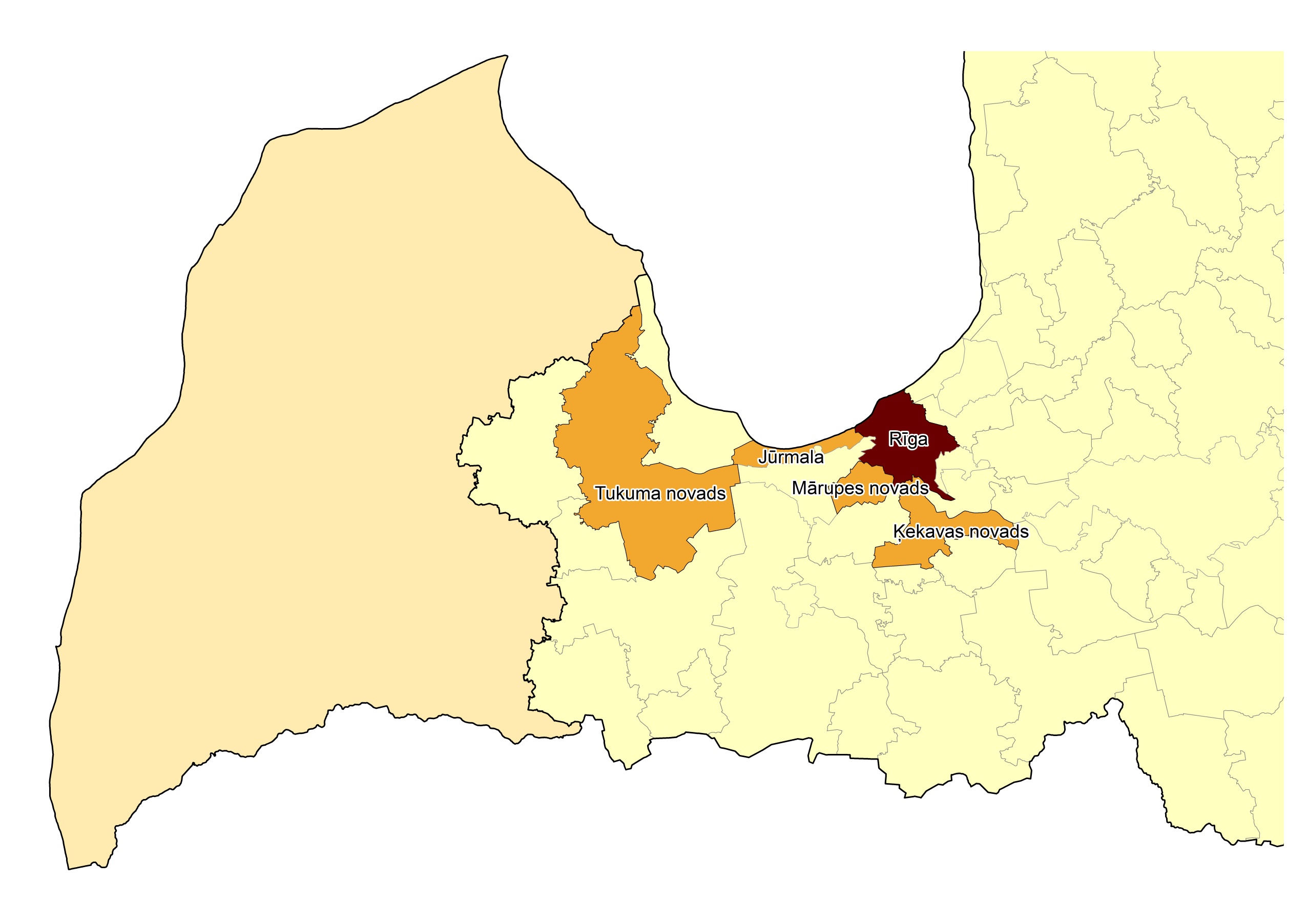 IIN 45 931 t. EUR
14 911 KPR iedz.
IIN 644  t. EUR
1213 KPR iedz.
5 177  iedz.
IIN 4 762  t. EUR
337 iedz.
IIN 249  t. EUR
IIN 1 021  t. EUR
1109 KPR. iedz.
510 iedz.
IIN 535  t. EUR
1 89 iedz.
IIN 244 t. EUR
2 38 iedz.
IIN 322  t. EUR
IIN 2 093  t. EUR
1774 KPR iedz.
IIN 1 399  t. EUR
2005 KPR iedz.
TOP 5  IIN no citur strādājošiem kurzemniekiem
Pašvaldības teritorijā reģistrēto darba devēju samaksātās IIN summas 2019.gadā(tūkst. EUR)
KPR pašvaldību atbalsts uzņēmējiem